Interopérabilité sémantique libérale pour les services et les objets
Faciliter l’accès aux formalismes et outils du Web Sémantique pour les entreprises, services Web, et objets contraints
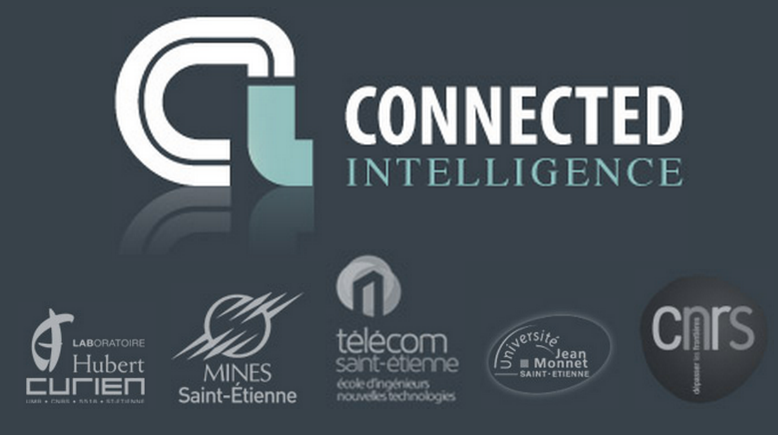 Maxime Lefrançois
MINES Saint-Etienne, CNRS, 
Laboratoire Hubert Curien UMR 5516
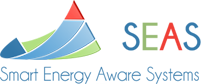 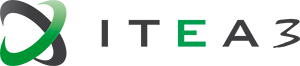 6 pays, 35 partenaires, 21M€, 230 H-année porté par ENGIE
« Concevoir un écosystème global de services distribués ciblant tous l’efficacité énergétique »
Mines Saint-Etienne impliqué dans: T2.2: modèle des connaissances
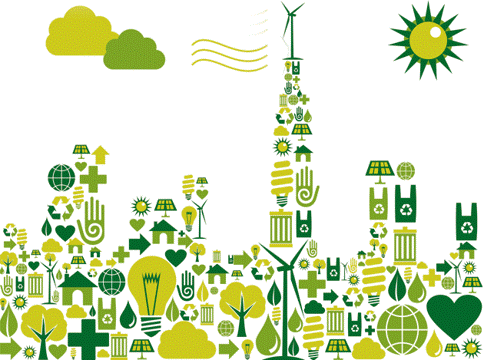 25/01/2017
Maxime Lefrançois - Interopérabilité sémantique libérale pour les services et les objets
2
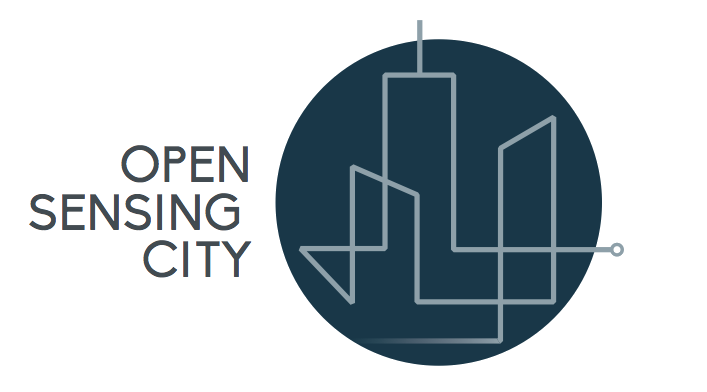 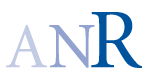 porté par l’Ecole des Mines
« Promouvoir la publication et l’utilisation de données ouvertes temps réel dans  le contexte des villes intelligentes »
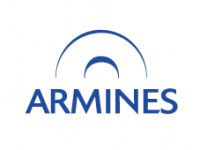 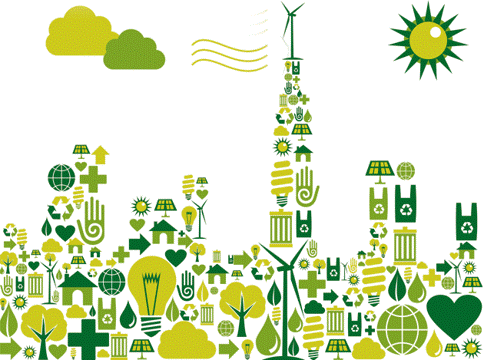 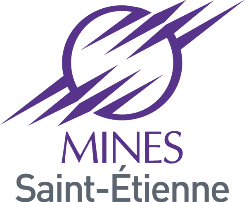 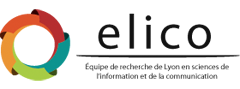 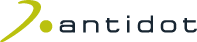 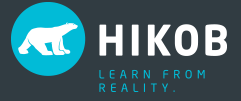 25/01/2017
Maxime Lefrançois - Interopérabilité sémantique libérale pour les services et les objets
3
Une multitude de protocoles et formats
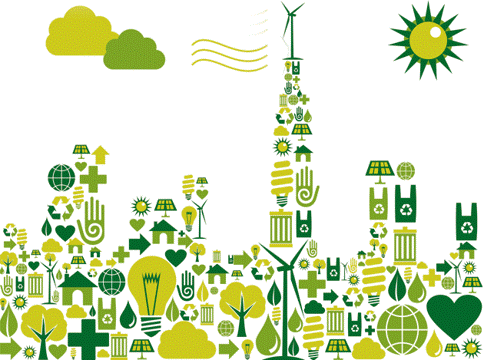 application/xml
<kml >
   <Document>
      …
   </Document></kml>
text/csv
id,lat,lon
24345,45.23541,7.52345
24346,45.23643,7.52375
application/exi
application/json
000  a0 30 0d 85 01 d7 57 26  e3 a6 46 57 63 a6 f7 73
010  a3 13 06 53 23 03 73 36  13 03 13 03 83 03 03 63
020  36 21 2e cd ed 8e 8c 2c  ec a8 00 00 d5 95 88 4c
030  02 08 4b 1b ab 93 93 2b  73 a2 00 00 34 14 19 00
{"on":true,"bri":255,"sat":255,"hue":0}
25/01/2017
Maxime Lefrançois - Interopérabilité sémantique libérale pour les services et les objets
4
L’interopérabilité sémantique ?
Accéder à la signification des messages
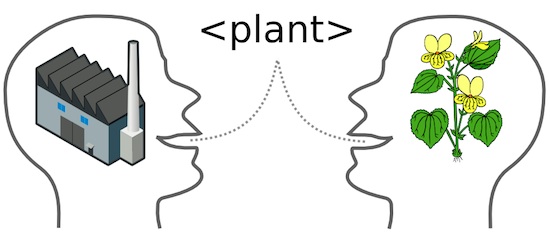 Image: peterkrantz.com
25/01/2017
Maxime Lefrançois - Interopérabilité sémantique libérale pour les services et les objets
5
Question de recherche
Comment permettre aux agents Web d’être interopérable sémantiquement,
tout en leur laissant la liberté d’utiliser leurs formats préférés ?
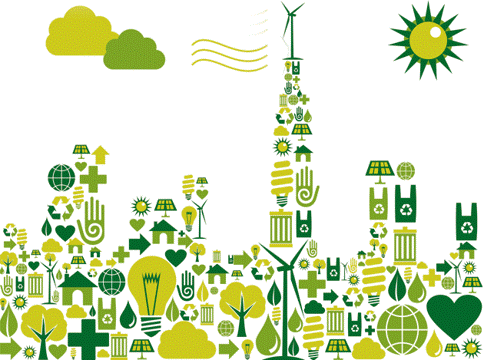 25/01/2017
Maxime Lefrançois - Interopérabilité sémantique libérale pour les services et les objets
6
Réponse partielle: le Web Sémantique
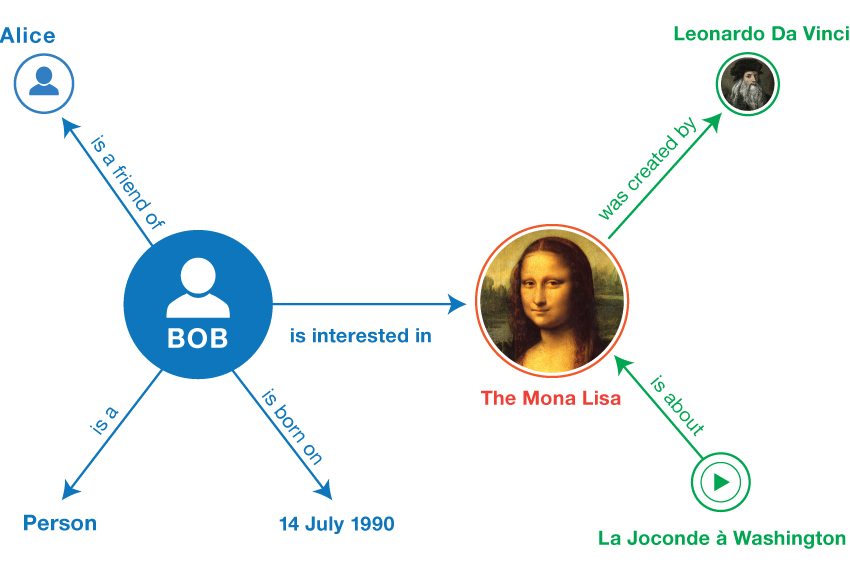 Image: https://www.w3.org/TR/rdf11-primer/
25/01/2017
Maxime Lefrançois - Interopérabilité sémantique libérale pour les services et les objets
7
Promesses du Web sémantique
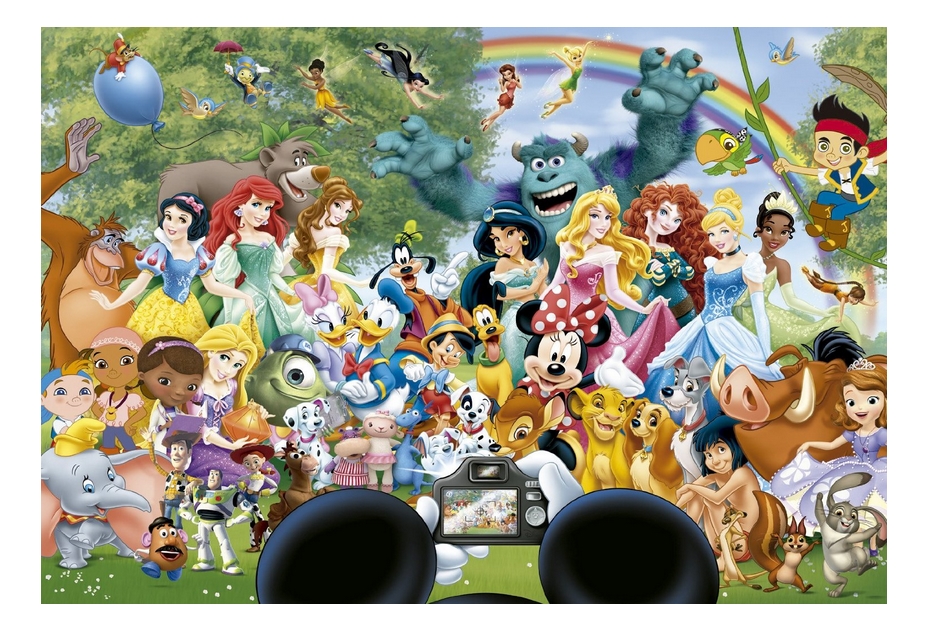 25/01/2017
Maxime Lefrançois - Interopérabilité sémantique libérale pour les services et les objets
8
Formats RDF
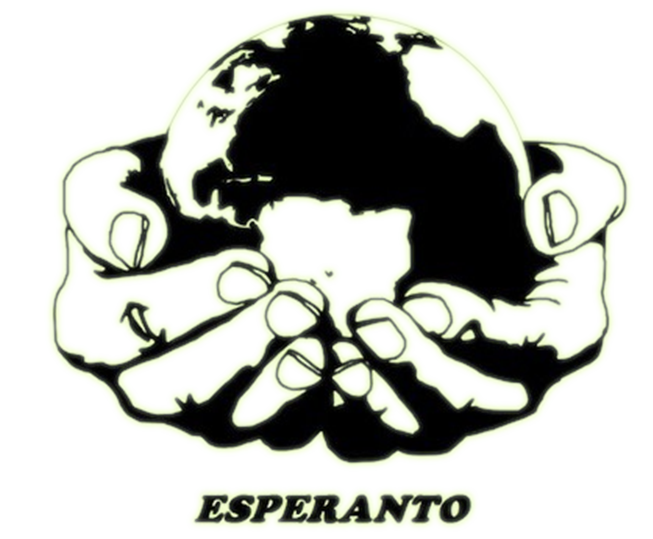 application/rdf+xml
text/turtle
application/json+ld
…
25/01/2017
Maxime Lefrançois - Interopérabilité sémantique libérale pour les services et les objets
9
Formats RDF
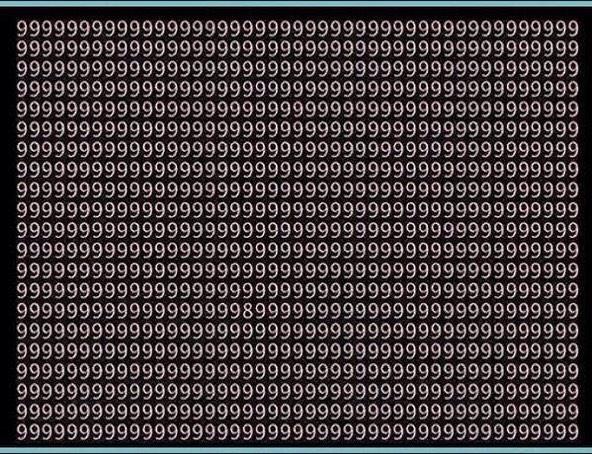 application/rdf+xml
text/turtle
application/json+ld
…
25/01/2017
Maxime Lefrançois - Interopérabilité sémantique libérale pour les services et les objets
10
Modèle  de données RDF
2£32¨f*ùé »*^rp&LF¨LrP44é%PJ43sqGNQ
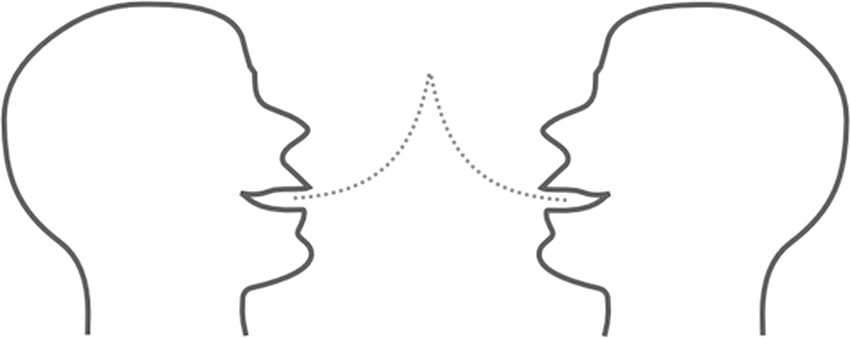 application/vnd.monappli
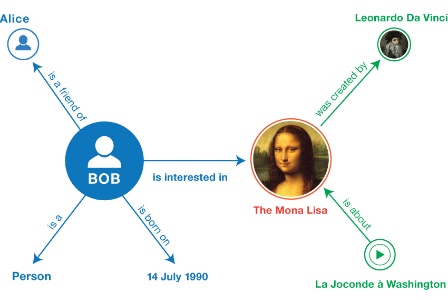 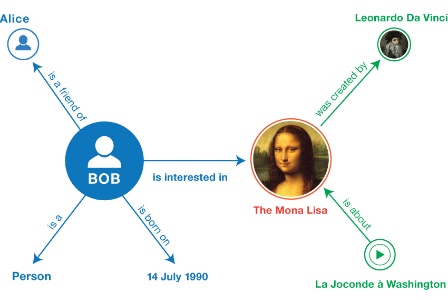 25/01/2017
Maxime Lefrançois - Interopérabilité sémantique libérale pour les services et les objets
11
Scenario #1
صديق أليس، بوب، ولدت في 14 يوليو 1990 ويهتم ليوناردو دا فينشي لا Joconde. الفيلم لا Joconde à اشنطن هو حول La Joconde.
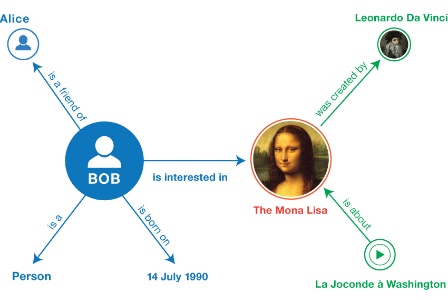 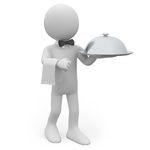 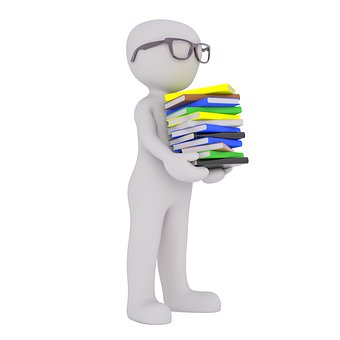 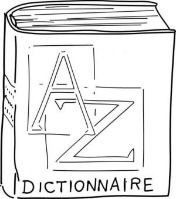 25/01/2017
Maxime Lefrançois - Interopérabilité sémantique libérale pour les services et les objets
12
Scenario #1
Say: Hello
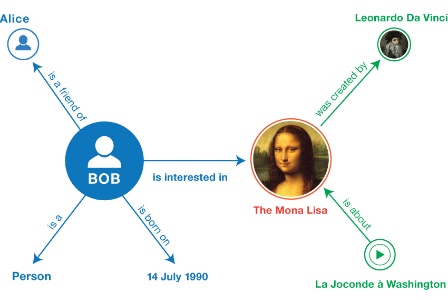 2£32¨f*ùé »*^rp&LF¨LrP44é%PJ
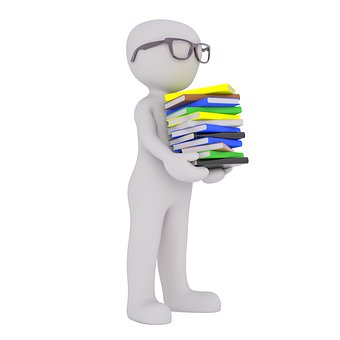 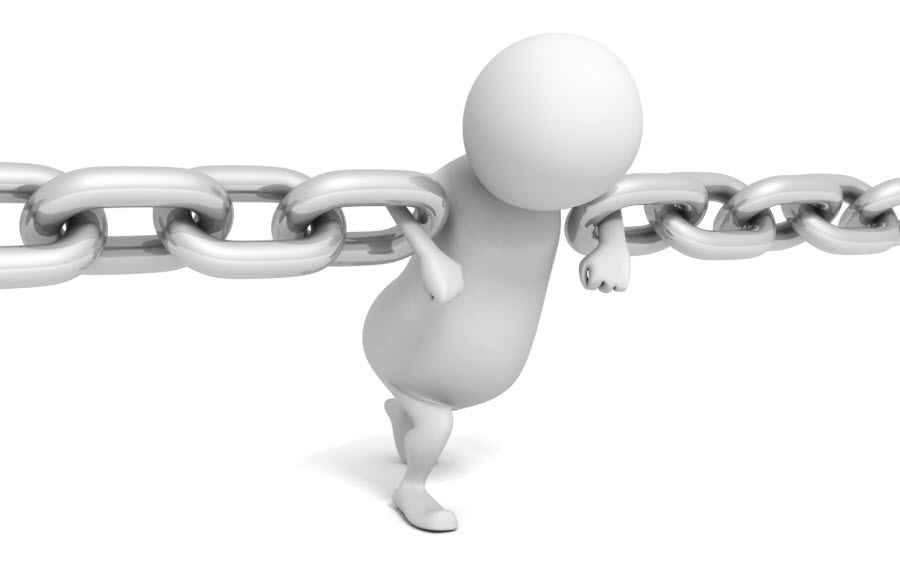 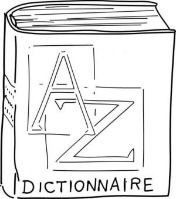 25/01/2017
Maxime Lefrançois - Interopérabilité sémantique libérale pour les services et les objets
13
Scenario #2
<temperature xmlns="…" >
<description>j’ai connu plus froid</description>
<value unit="degres celcius">-5</value>
<source>capteur-12</source>
</temperature>
Météo ?
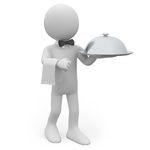 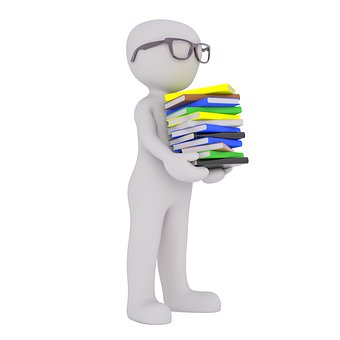 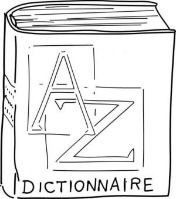 25/01/2017
Maxime Lefrançois - Interopérabilité sémantique libérale pour les services et les objets
14
Scenario #2
Météo ?
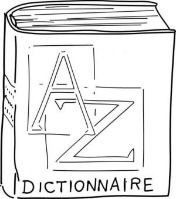 23
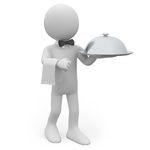 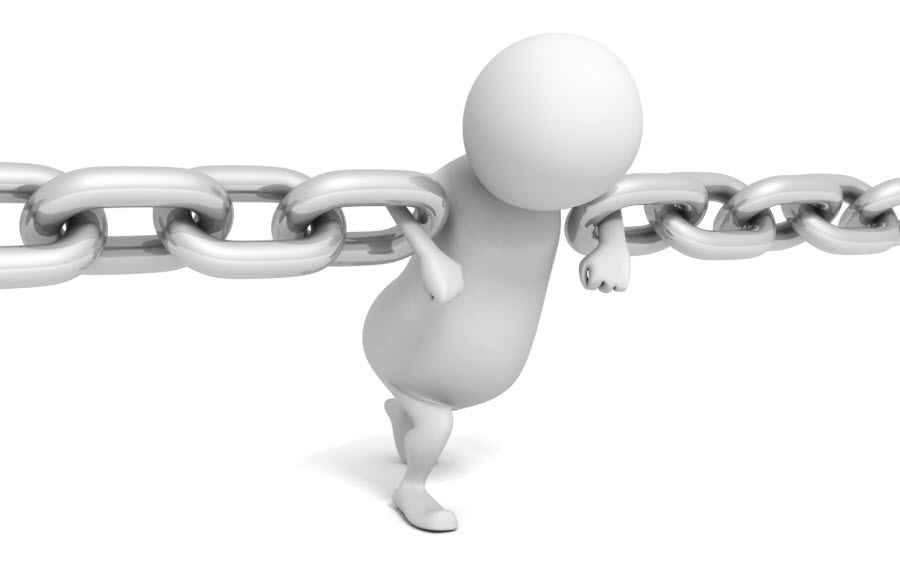 deg F°
25/01/2017
Maxime Lefrançois - Interopérabilité sémantique libérale pour les services et les objets
15
Scenario #3
Vite, un café !!!
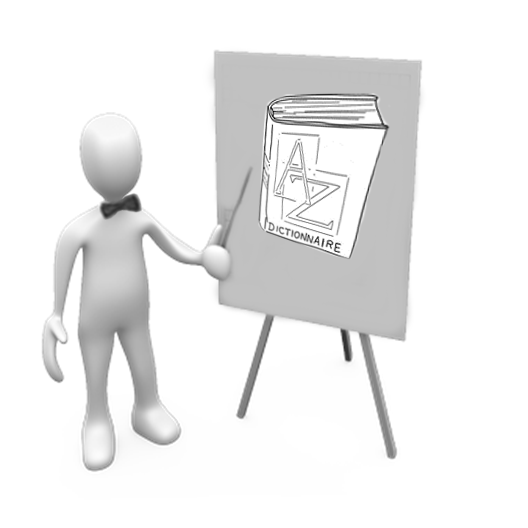 Un café s’il vous plaît
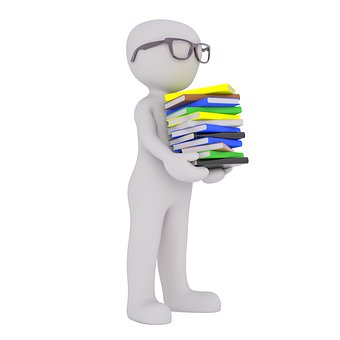 25/01/2017
Maxime Lefrançois - Interopérabilité sémantique libérale pour les services et les objets
16
Démarche
S’ancrer sur les définitions et principes fondamentaux du Web et du Web des données
Architecture of the World Wide Web, Volume One, W3C Recommendation, 2004

Cool URIs for the Semantic Web. W3C Note, 2008

RDF 1.1 Concepts and Abstract Syntax, W3C Recommendation, 2014
25/01/2017
Maxime Lefrançois - Interopérabilité sémantique libérale pour les services et les objets
17
Ressources
URI
URL
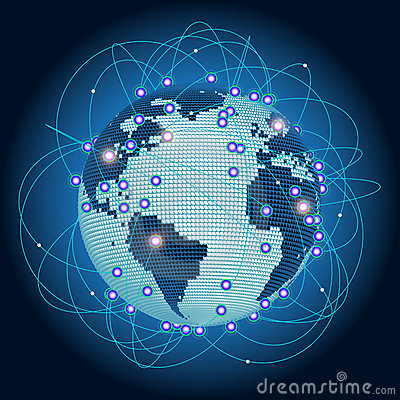 La Joconde
Bob
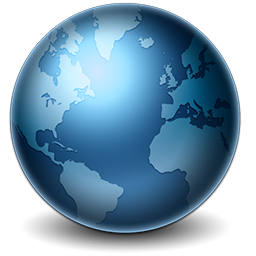 25/01/2017
Maxime Lefrançois - Interopérabilité sémantique libérale pour les services et les objets
18
Représentations d’une ressource
http://meteo.com/grenoble
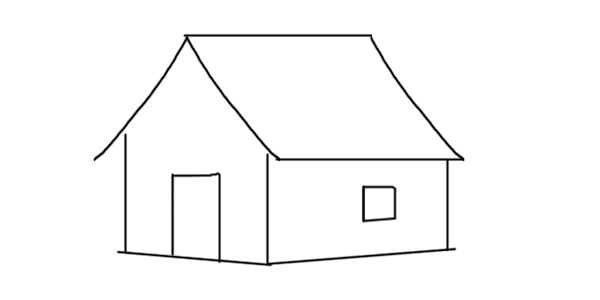 { "v" : -5 , "u": "Cel"}
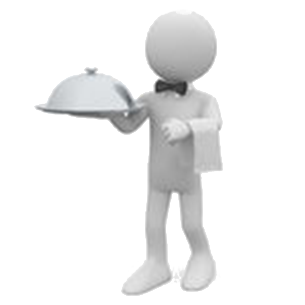 23
GET
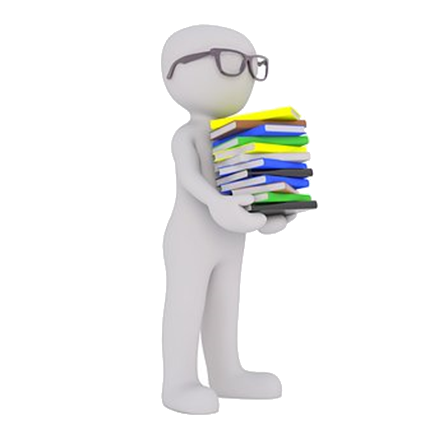 <temperature xmlns="…" >
<description>j’ai connu plus froid</description>
<value unit="degres celcius">-5</value>
<source>capteur-12</source>
</temperature>
25/01/2017
Maxime Lefrançois - Interopérabilité sémantique libérale pour les services et les objets
19
Interaction – dépend du protocole
http://dbpedia.org/resource/Mona_Lisa
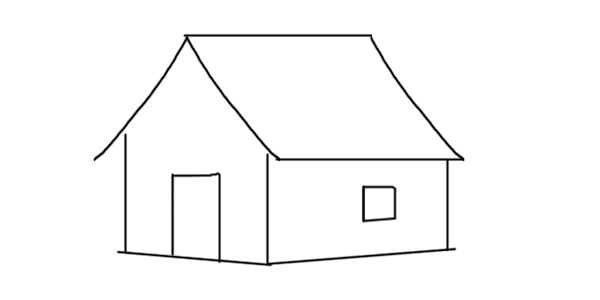 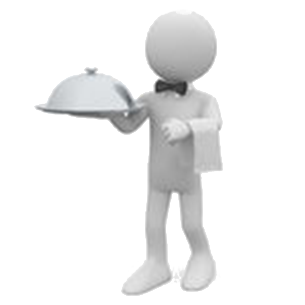 GET
303 See Also
Location:  http://dbpedia.org/page/Mona_Lisa
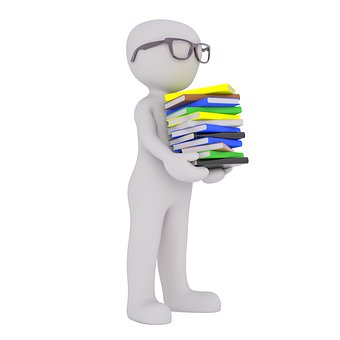 http://dbpedia.org/page/Mona_Lisa
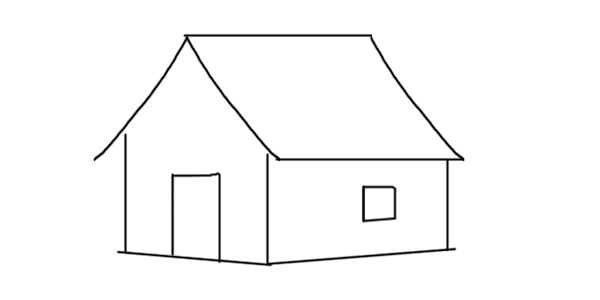 GET
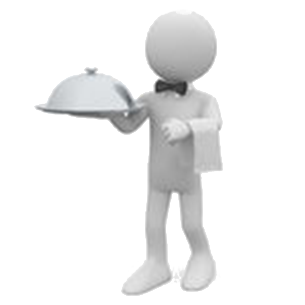 200  OK
La Joconde, ou Portrait de Mona Lisa, est un tableau de l'artiste italien Léonard de Vinci, réalisé entre 1503 et 1506, qui représente un portrait mi-corps, probablement celui de …
25/01/2017
Maxime Lefrançois - Interopérabilité sémantique libérale pour les services et les objets
20
Les présentation RDF
-> décrivent comment passer de graphes à leurs  représentations
Graphes RDF
Flux d’octets typés
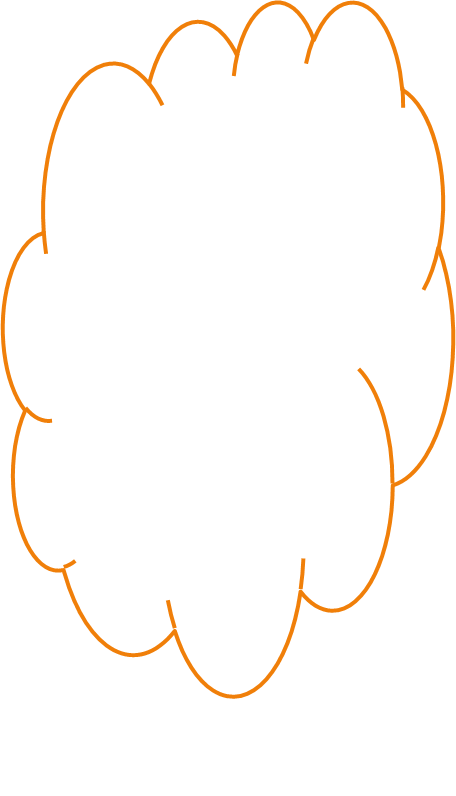 lowering – abaissement
- SPARQL-Template
Validation
SHACL
SPIN
…
validation des représentations
JSON Schema
XML Schema
…
lifting – élévation
RML
SPARQL-Generate
…
25/01/2017
Maxime Lefrançois - Interopérabilité sémantique libérale pour les services et les objets
21
Analyse des formats RDF existants
RDF/XML, Turtle, JSON-LD, …
Graphes RDF
Flux d’octets typés
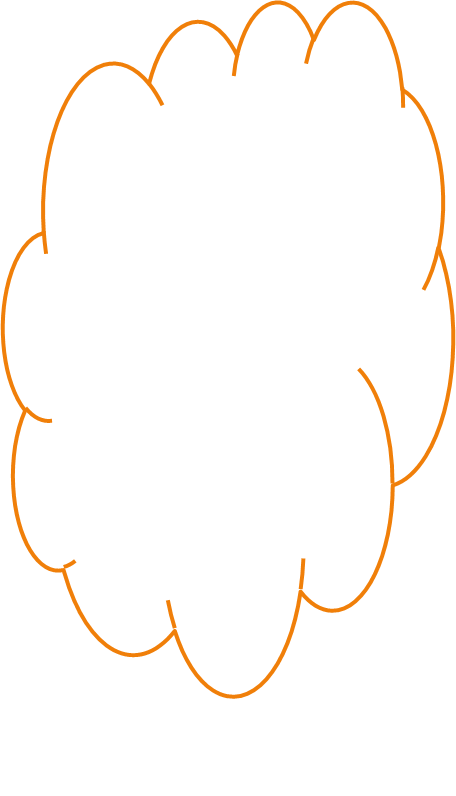 25/01/2017
Maxime Lefrançois - Interopérabilité sémantique libérale pour les services et les objets
22
Comment décrire les informations sur une présentation RDF ?
https://w3id.org/rdfp/
Exemple:
@prefix rdfp: <https://w3id.org/rdfp/>.
@base <https://w3id.org/rdfp/example/>.

<graph/xml> a rdfp:Presentation ;
  rdfp:mediaType "application/xml" ;
  rdfp:liftingRule <graph/xml/liftingRule> ;
  rdfp:loweringRule <graph/xml/loweringRule> ;
  rdfp:validatedBy <graph/xml/validationRule> ;
  rdfp:presentationFor [
    a rdfp:GraphDescription ;
    rdfp:validatedBy <validationRule>
] .
25/01/2017
Maxime Lefrançois - Interopérabilité sémantique libérale pour les services et les objets
23
Comment trouver les informations sur la présentation RDF utilisée ou à utiliser ?
découverte indirecte, directe, 
… dépend du protocole d’interaction
pour la découverte directe et HTTP 
proposition de nouveaux headers HTTP
Maxime Lefrançois - Interopérabilité sémantique libérale pour les services et les objets
25/01/2017
24
Scenario #1
200 OK
Content-Presentation: http://ex.org/presentation 

صديق أليس، بوب، ولدت في 14 يوليو 1990 ويهتم ليوناردو دا فينشي لا Joconde. الفيلم لا Joconde à اشنطن هو حول La Joconde.
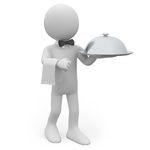 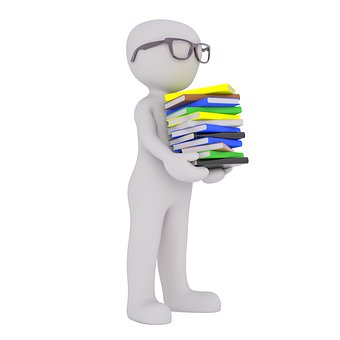 Aller à http://ex.org/presentation
Trouver l’URI de la règle d’élévation 
Récupérer la règle
Appliquer la transformation
25/01/2017
Maxime Lefrançois - Interopérabilité sémantique libérale pour les services et les objets
25
Scenario #1
200 OK
Content-Lifting-Rule: http://ex.org/lifting-rule 

صديق أليس، بوب، ولدت في 14 يوليو 1990 ويهتم ليوناردو دا فينشي لا Joconde. الفيلم لا Joconde à اشنطن هو حول La Joconde.
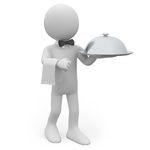 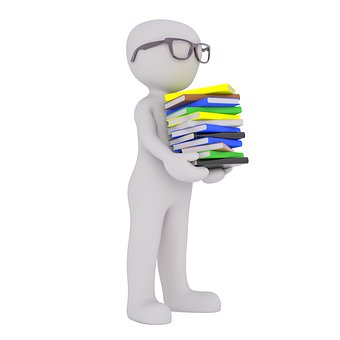 Récupérer la règle à http://ex.org/lifting-rule 
Appliquer la transformation
25/01/2017
Maxime Lefrançois - Interopérabilité sémantique libérale pour les services et les objets
26
Scenario #2
GET
Accept-Presentation: http://ex.org/presentation
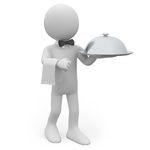 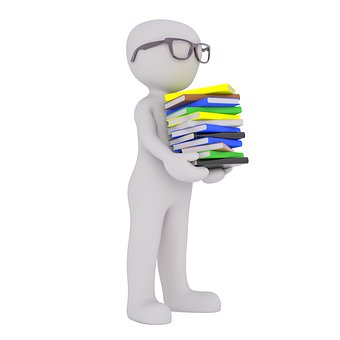 Aller à http://ex.org/presentation
Trouver l’URI de la règle d’abaissement 
Récupérer la règle
Renvoyer la représentation transformée
25/01/2017
Maxime Lefrançois - Interopérabilité sémantique libérale pour les services et les objets
27
Scenario #2
GET
Accept-Lowering-Rule: http://ex.org/lowering-rule
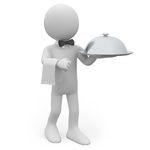 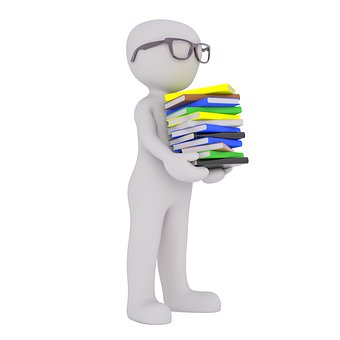 Récupérer la règle à http://ex.org/lowering-rule 
Renvoyer la représentation transformée
25/01/2017
Maxime Lefrançois - Interopérabilité sémantique libérale pour les services et les objets
28
Comment l’utiliser ?!
Serveur web existant, en place ?
25/01/2017
Maxime Lefrançois - Interopérabilité sémantique libérale pour les services et les objets
29
Comment l’utiliser ?!
Serveur web existant, en place ?
Nouvelle application ?
rdfp-jersey-server - http://ci.emse.fr/rdfp/get-started.html 
Une implémentation de ces principes dans une extension open source de Java Jersey
@POST
public Response doPost(@GraphDescription("http://ex.org/graphDescription") Model model) {
   ...
}

@GET
@GraphDescription(" http://ex.org/graphDescription")
public Model doGet() {
   Model model = ...
   return model;
}
25/01/2017
Maxime Lefrançois - Interopérabilité sémantique libérale pour les services et les objets
30
Conclusion
Un travail sur les fondements du Web et du Web des données
Formalisation du concept de Présentation RDF
Un premier ancrage sur:
le protocole HTTP
la découverte directe
Des scenarios innovants et un faible coût d’adoption


Découverte indirecte / autres protocoles d’intéraction
Preuve de concept - évaluation
Perspectives
Faciliter l’accès aux formalismes et outils du Web Sémantique pour les entreprises, services Web, et objets contraints
25/01/2017
Maxime Lefrançois - Interopérabilité sémantique libérale pour les services et les objets
31
Interopérabilité sémantique libérale pour les services et les objets
Plus d’information sur RDFP à https://w3id.org/rdfp/ 
L’ontologie, le démonstrateur web, une implémentation open source
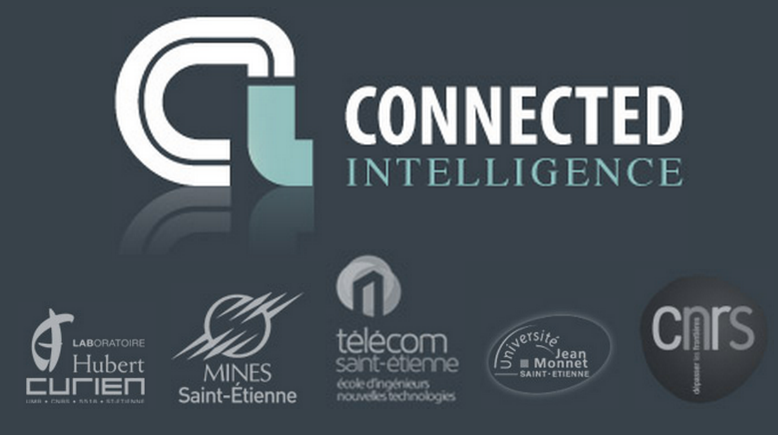 Maxime Lefrançois
MINES Saint-Etienne, CNRS, 
Laboratoire Hubert Curien UMR 5516
32